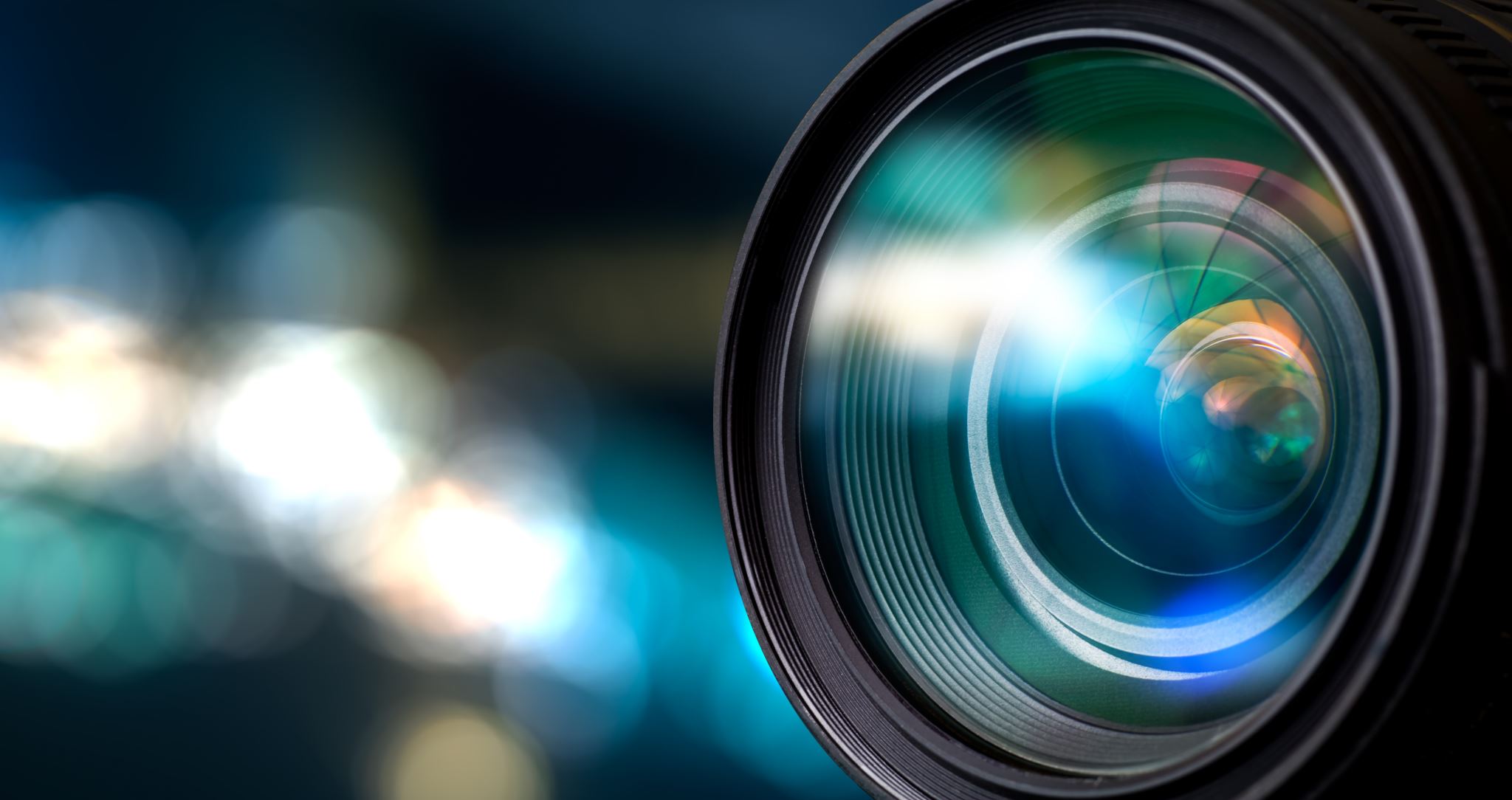 Welcome to Marcom 101: Video
With Peter Matsoukas, 
Manager of Multimedia
Questions to ask yourself
Why are you shooting this video?
Where do you want to this video to live?
Can you shoot it yourself, with your equipment or do you need the assistance of Marcom.  If you need assistance from Marcom, please submit a form which is located here:
marian.edu/marcom
Best practices when recording with your phone
Shoot horizontally unless you’re shooting specifically for a social media platform.  
Shoot with two hands in an athletic stance.
Know what you want to use your footage for, it will determine what format / frame rate.
HD vs. 4K
24 fps vs. 30fps vs. 60fps
Video equipment you can check out from Marcom
Canon HF 100
Tripod
SD Card
Power chord
Marcom may be able to do the editing for you!
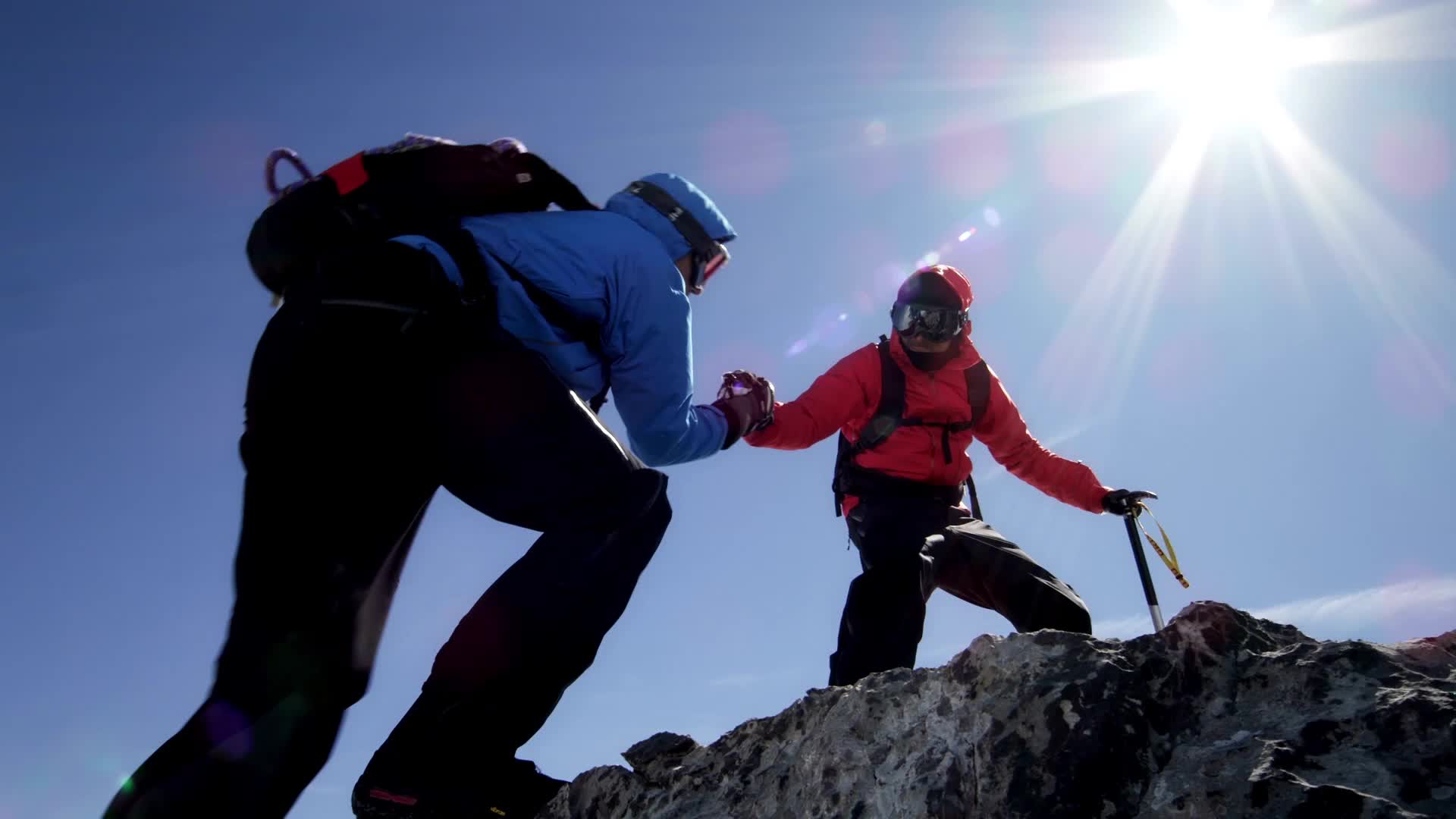 Extreme basics of cinematography
Important basics of cinematography not covered today
DSLR Basics
White balance
Gimballs
Proper framing
Proper framing for an interview
Improper framing for an interview
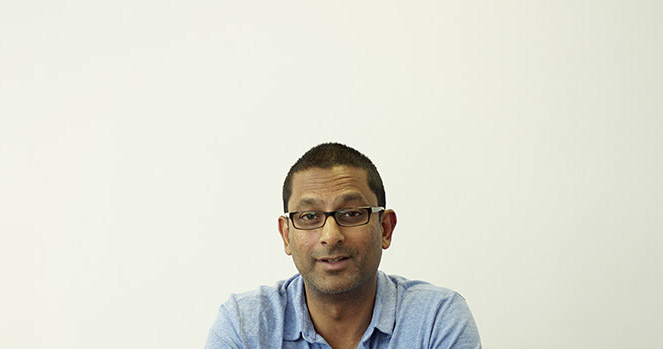 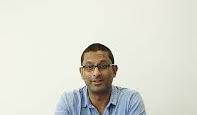 Wide Angle vs. Telephoto
A wide angle lens keep most everything in relative focus.
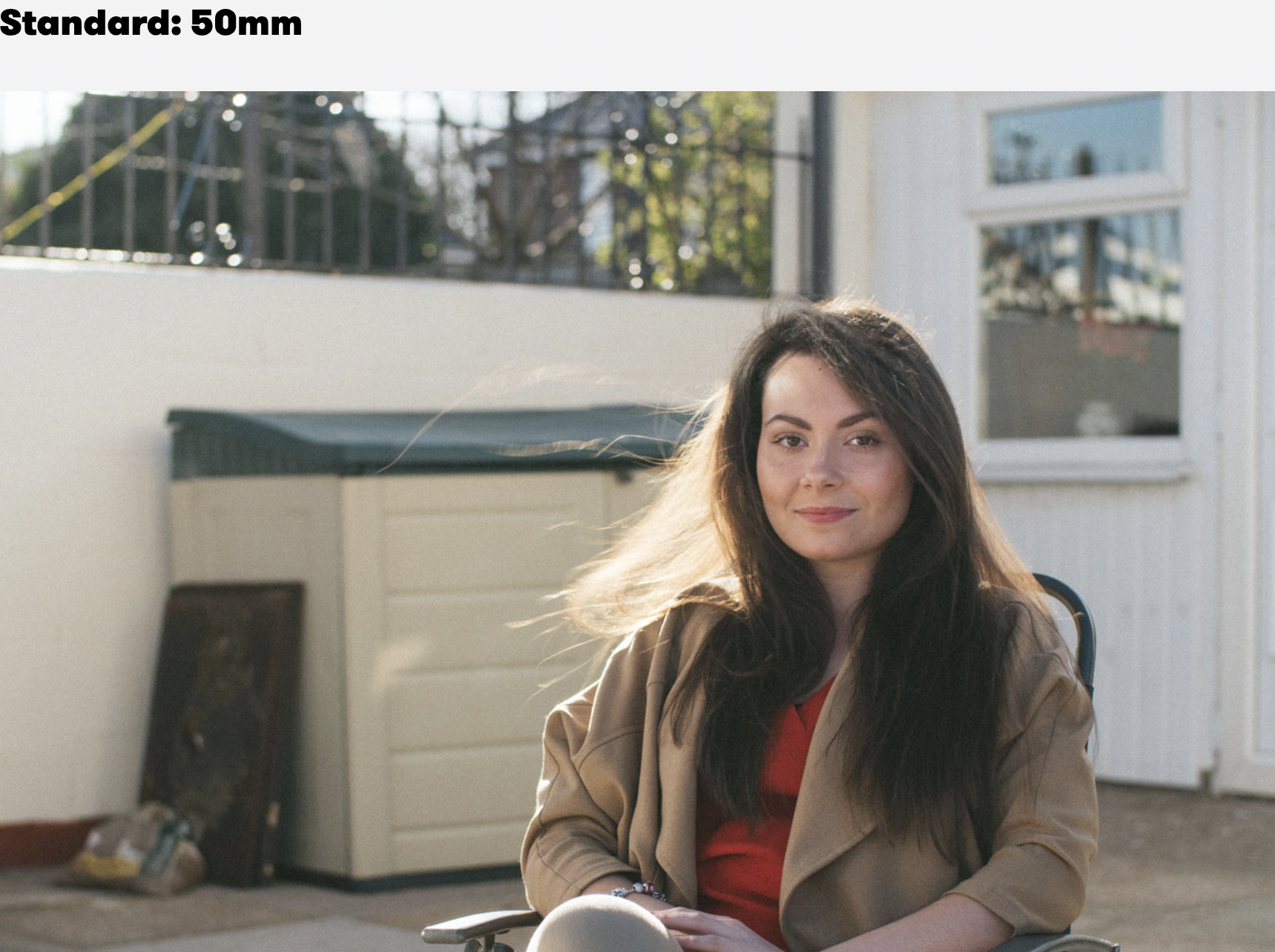 Wide Angle vs. Telephoto Lens
A telephoto lens truly 
accentuates
the subject.
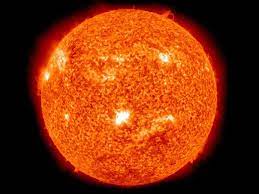 Lighting
Your best 
source 
of light
Lighting cont’d
Ideal lighting
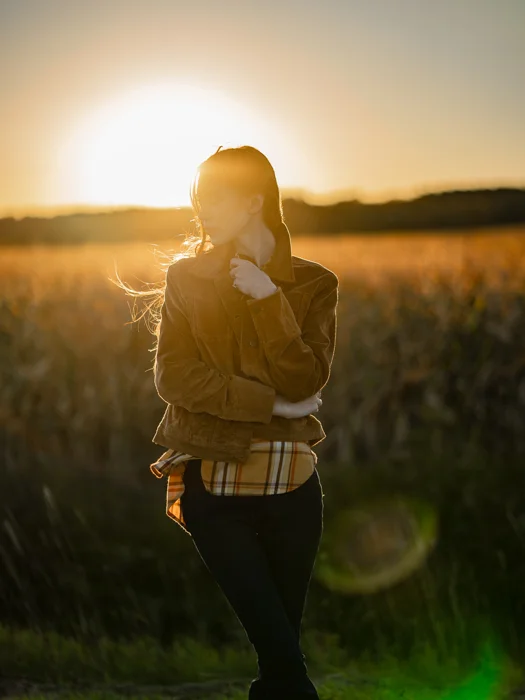 Lighting cont’d
Not ideal lighting unless 
a beautiful silhouette is what you’re 
going for.  Avoid shooting into the sun.
Lighting cont’d
Send us your footage:
Canto link:

There’s no guarantee we’re going to use this footage but
It’s always good to have things stored in a large repository in 
case we need it.
Some last things to remember:
Do the best with what you have.  
The more you shoot, the better you’ll get.
Marcom can always try and fix it in post.
We can straighten out an image, fix exposure, saturate, modulate sound levels, etc. etc.  
So give us a try!
Contact me with any questions:
pmatsoukas@marian.edu

Thank you for your time!